JOURNALISM AND MASS COMMUNICATIONUNIT – III- NEWS AND WORTHINESS
Mr. M. MATHAN
ASSISTANT PROFESSOR OF ENGLISH
HAJEE KARUTHA ROWTHER HOWDIA COLLEGE (AUTONOMOUS)
UTHAMAPALAYAM-625522
NEWS AND NEWS WORTHINESS
What is News?
NEWS MEANS:
An account of an event, or a fact or an opinion that interests people.

A presentation of current events

Anything that enough people want to read is news, provided it meets the standards of “good taste” and isn’t libelous.
NEWS WORTHINESS
WHAT MAKES NEWS 
AS  “NEWS”?
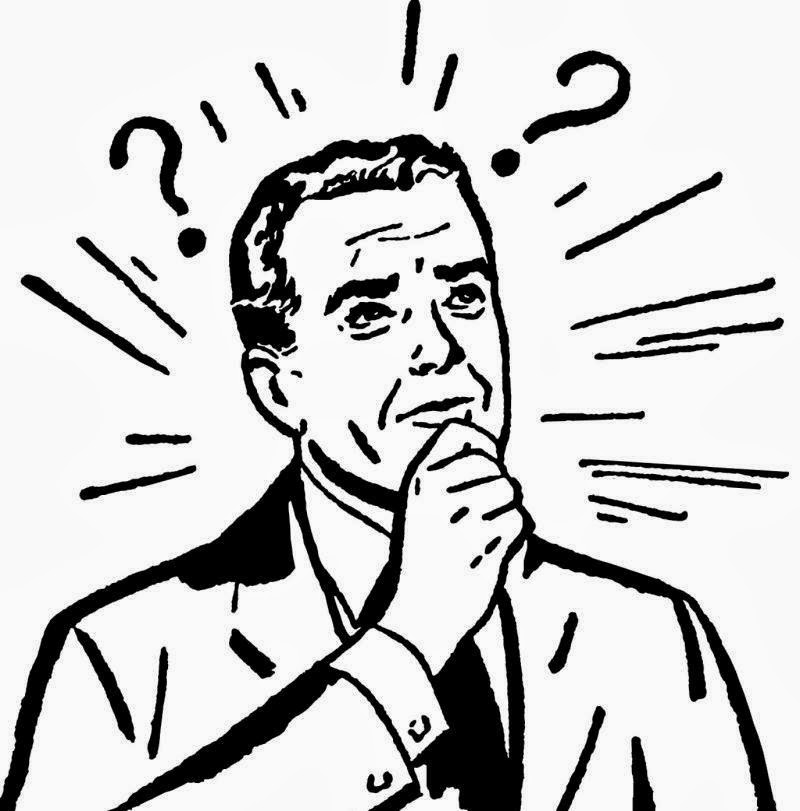 Timeliness
The news happened recently (since the last edition)
It’s new, otherwise, we’d call it “olds”
Almost every story has some timeliness aspect
For example:A teen driver is hit by another car at the intersection of Miller and Russell today, in the newspaper tomorrow.
Conflict
War, elections, sports

Any time there is a struggle

For example:In an election year a lot of stories about the election are news. The conflict in Iraq is news.
Consequence
The subject of a story has an impact on how people live their lives.

For example:A story on a new curfew that will take effect, or a street that is under construction, or a scientific breakthrough
Proximity
Closeness, either because of geographical proximity or because of relationship

For example:News about the area (geographical) or news about things of interest/concern to locals (relationship).
Prominence
Elected, wealthy, famous

For example:If I choke on a pretzel, it’s not news. When the president does, it is news.
Human Interest
“Warm and fuzzy” feeling

Makes interest physically or mentally 

For example:Olympic athlete bios, Dateline “Survivor Stories”
Hard News andSoft News
Journalists often refer to “hard” news  and “soft” news. 
What’s the difference?
Hard News
HARD NEWS is important to large numbers of people. It has impact and consequence, and it is always timely.
Soft News
SOFT NEWS is less important and has little consequence. It entertains as well as informs. It is less timely (or sometimes not at all), it usually involves human interest, and appeals more to emotions than intellect.